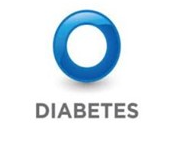 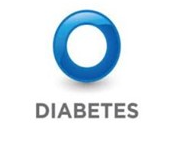 REGISTRATION FORMDiabetes Technology Networking Event - DNCP
10th October 2024 | Sheraton Hotel, Athlone

The HSE Diabetes National Clinical Programme  Diabetes Technology Networking Event

Aimed at multidisciplinary Specialist Acute care Diabetes teams across Ireland, CPD hours will be awarded.
Register from below.  Return via email to marie.gately@hse.ie
REGISTRATION FORM Thank you for your interest in HSE Diabetes National Clinical Programme - Technology Networking Event on 10th October 2024 at Sheraton Hotel, Athlone.
To register  please complete below (places are limited, it is advisable that you register as soon as possible):
Contact Details:
First Name:						Last Name:
Organization:					Position:
Email address:    				Verify Email Address:
Personal Requirements:
Please let us know if you have any dietary requirements by indicating below.  If any allergies are severe/airborne, please let us know using the “Other” text box.  
     Diabetic.   Gluten intolerance.   Halal.   Lactose intolerance.   Pescetarian.   Shellfish Allergy.   Nut Allergy.   Vegan.           	Vegetarian.  
Other (please specify in the box).  
Accessibility / Special Requirements:  If you have any access or special requirements that we should know about, 
			       please list them in the box below. 
				      Return completed form to: marie.gately@hse.ie
Other Allergy/Dietary Requirement:
Accessibility /Special Requirements: